Medische beeldvorming
www.nvon.nl/diagnostischevragen
De halveringsdikte van lood voor een bepaald type straling is 4,0 cm. Nu heb je een plaat van 8,0 cm dikte. Hoeveel straling wordt door deze plaat tegengehouden?
25%
A
B
50%
75%
D
C
100%
www.diagnostischevragen.nl
[Speaker Notes: Er komt 25% doorheen (2x gehalveerd), dus 75% wordt tegengehouden

Feedback per antwoord:
A: 25% wordt doorgelaten (2x gehalveerd) maar de vraag is hoeveel er tegengehouden wordt
B: Als de plaat 4,0 cm dik was, zou hij 50% tegenhouden. Maar hij is 8,0 cm dik
C: Correct
D: De eerste 4,0 cm houdt 50% van de straling tegen. De volgende 4,0 cm houdt 50% van de **overgebleven** straling tegen. Dat is 50% van 50%, dus 25% van de oorspronkelijke straling.]
Je hebt je arm gebroken en je laat een röntgenfoto maken. Welke uitspraak/uitspraken zijn waar?A: Door de röntgenfoto ben je zelf een bron van straling gewordenB: Door de röntgenfoto zijn je cellen (licht) beschadigd geraakt
A
B
A is waar, B is onwaar
A is onwaar, B is waar
D
C
A is waar, B is waar
A is onwaar, B is onwaar
www.diagnostischevragen.nl
[Speaker Notes: Het misconcept hier is dat een bestraald voorwerp zelf radioactief wordt.

Röntgenstraling is ioniserend. Dat betekent dat het in staat is elektronen die rond atomen vliegen weg te slaan. Als het atoom deel uitmaakte van een groter molecuul, dan kan dat molecuul uit elkaar vallen. Daardoor raakt je cel beschadigd. Er ontstaan geen radioactieve atomen in je cel als gevolg van de röntgenstraling.]
Je hebt 1,0 gram van een radioactieve stof. Na één halveringstijd is de samenstelling van het materiaal:
0,5 gram van de oorspronkelijke stof en 0,5 gram van een andere stof
A
B
1,0 gram van een andere stof
0,5 gram van de oorspronkelijke stof
D
C
0,5 gram van een andere stof
www.diagnostischevragen.nl
[Speaker Notes: Na één halveringstijd is de helft van de oorspronkelijke stof vervallen, dus er is nog 0,5 gram over. Deze atomen zijn vervallen in een andere atoomsoort (isotoop). Deze blijft in principe aanwezig in het materiaal. (Het zou kunnen dat de andere stof gasvormig is. In dat geval zou dat gas kunnen ontsnappen waardoor je met 0,5 gram van de oorspronkelijke stof blijft zitten.

Feedback per antwoord:
A: Correct
B: Dit zou betekenen dat álle oorspronkelijke atomen zijn vervallen. Na één halveringstijd is slechts de helft van de atomen vervallen.
C: Bij een vervalreactie verandert het oorspronkelijke atoom in een atoom van een andere soort (een andere isotoop). Deze andere isotoop blijft wel aanwezig.
D: Van de oorspronkelijke stof is nog 0,5 gram over.]
Deze vragen met toelichting zijn ontwikkeld door de diagnostische vragen werkgroep van de NVON

Heb je feedback, wil je bijdragen, vragen testen of samenwerken? Laat het weten via:diagnostischevragen@nvon.nl
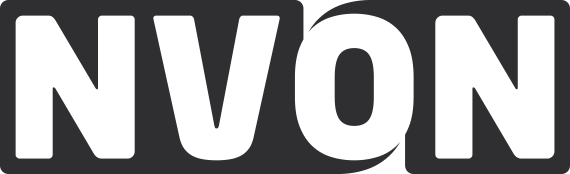 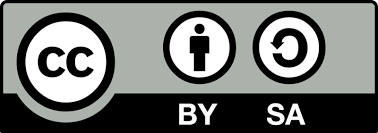 www.nvon.nl/diagnostischevragen        © 2022 NVON
www.diagnostischevragen.nl
[Speaker Notes: De vragen en toelichtingen vallen onder een CC BY-SA 4.0 licentie https://creativecommons.org/licenses/by-sa/4.0]